Growing Bell Peppers in Soilless Culture Under Open Shade Structures
R. C. Hochmuth, D. D. Treadwell, E. H. Simonne, L. B. Landrum, W. L. Laughlin, L. L. Davis
[Speaker Notes: Summary of work conducted at UF/IFAS North Florida Research and Education Center – Suwannee Valley near Live Oak, Florida.]
Florida Peppers
20,000 acres field grown
Available October – July
July – September
High temperatures
High humidity
Frequent rainfall
Pest pressure high
Greenhouse colored pepper one of top crops in Florida
Field and greenhouse production Jul-Sep very difficult
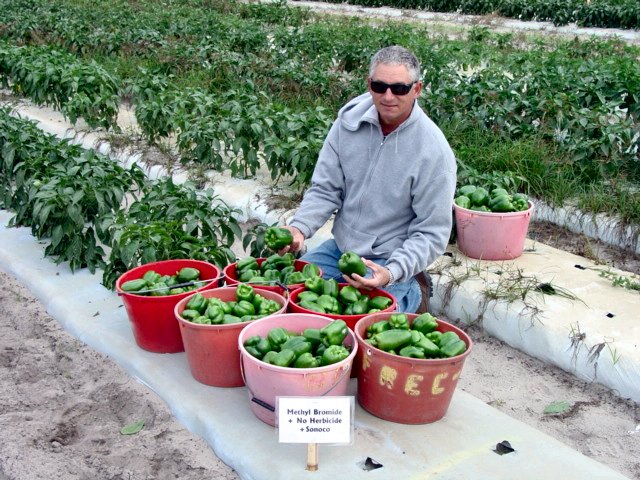 [Speaker Notes: Overview of all pepper production.]
Summer Pepper Production
Large field acreage not competitive in summer.
However, small farmers…??
Small farmers
Direct market
Demand for local products
Seek to extend season for local markets
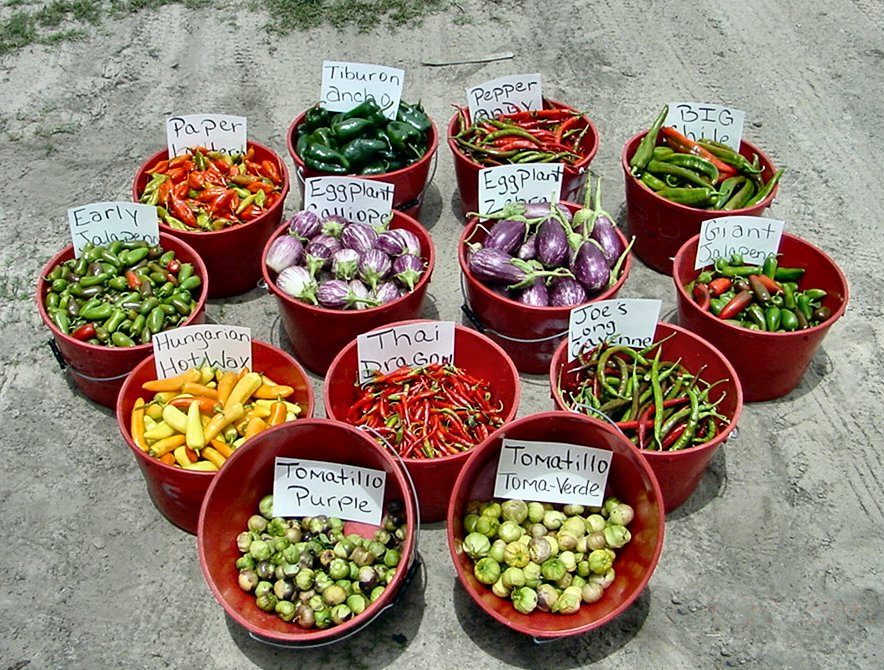 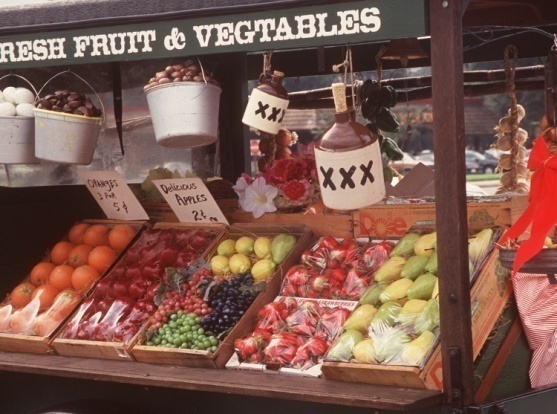 [Speaker Notes: Pepper production, in fields and greenhouses, us down in summer.]
Small Farmers Likely to use Season Extension Practices
Transplants
Multiple varieties
Row covers
Plastic mulches
Low tunnels
High tunnels
Greenhouses
How about open shade structures??
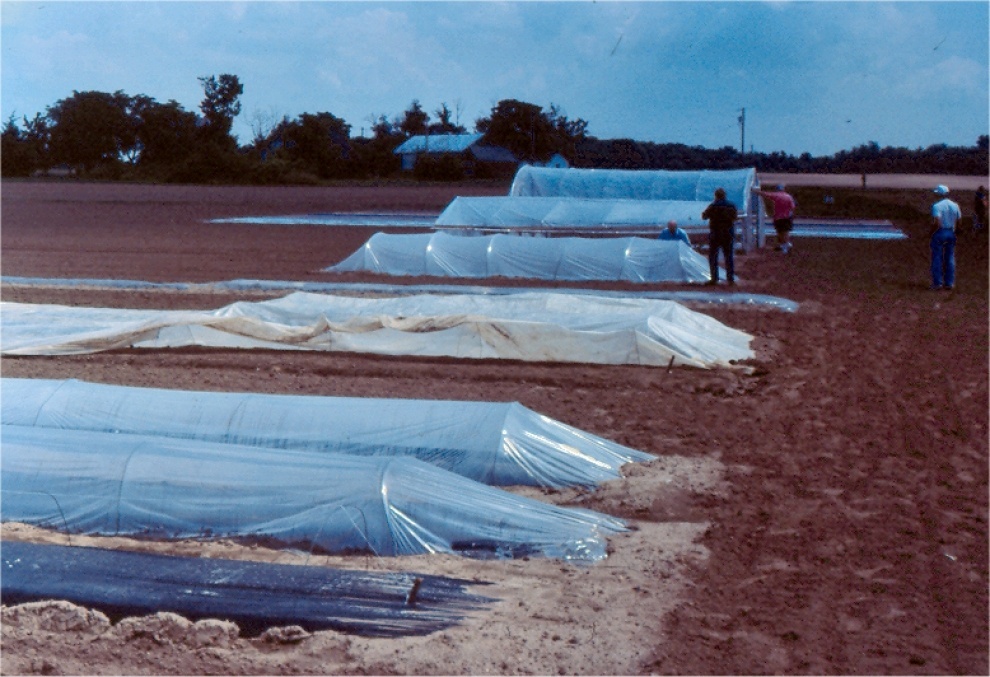 [Speaker Notes: Are there techniques that may help us extend pepper season.]
Materials & Methods
40 x 40 ft shade structure
10 ft high
50% polypropylene shade cloth
3 gallon plastic pots
Composted pine bark media
Heritage ‘VR’ pepper plants (TSWV resistant)
Standard hydroponic nutrient solution
Support system – fence posts and bamboo poles with string
[Speaker Notes: Setup for the trials at Live Oak.]
[Speaker Notes: Soilless culture in nursery pots (3 gal).]
[Speaker Notes: Peppers transplanted April 1 and grow quickly.]
[Speaker Notes: Late spring growth and support system using metal fence posts in ground every 10 ft and bamboo stakes in every pot.]
[Speaker Notes: Crop grown April 1 – Nov 9.
Plants about 8ft tall.]
Harvest Results
Harvests June 16 – November 9, 2006
Total Marketable = 4,139 boxes/A
Fancy = 3,460 boxes/A
US No 1 = 477 boxes/A
US No 2 = 202 boxes/A
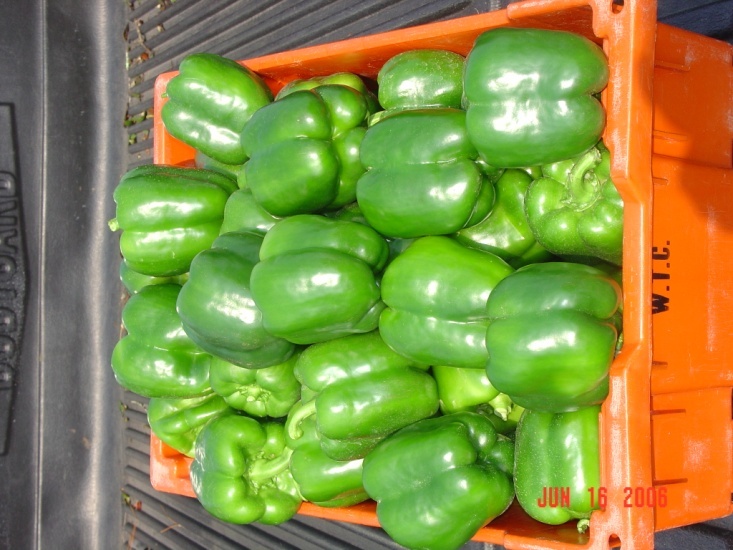 [Speaker Notes: Lots of Fancy fruit.
2-3 times yield of normal field season.
Very high quality pepper demand high prices.]
Fruit Size
[Speaker Notes: Size of fruit falls somewhat in hottest months but increases again in fall.]
Hydroponic Peppers in a Shade House for Summer Production
[Speaker Notes: Simple structure covered with shade.
Usually 40% shade.]
Large Scale Shade House Pepper
[Speaker Notes: Larger area in production ½ to 1 acre.]
Conclusion
Open shade culture can serve to extend pepper fruit production into the summer in Florida
High quality fruit June-November
Plasticulture techniques make it possible
Shade cloth
Ground cover
Growing pots
Irrigation system
Polypropylene twine
ASP network
[Speaker Notes: Shade culture can extend season successfully.]
Thank You
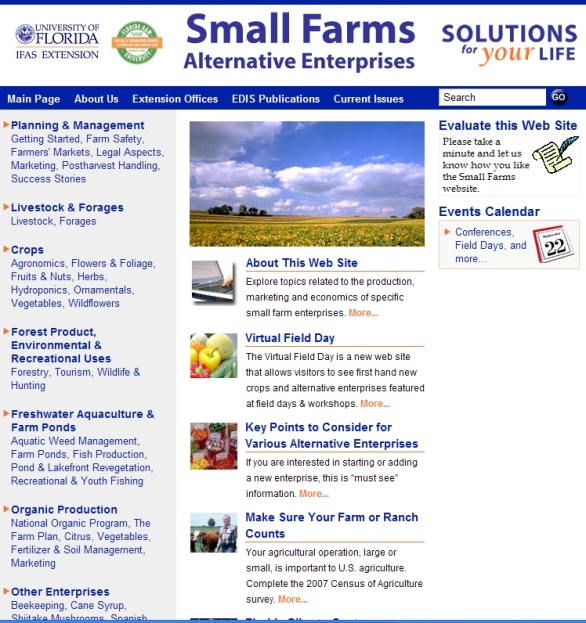 For more information visit the Small Farms web at http://smallfarms.ifas.ufl.edu

Take a virtual field day tour by visiting the Virtual Field Day web at http://vfd.ifas.ufl.edu
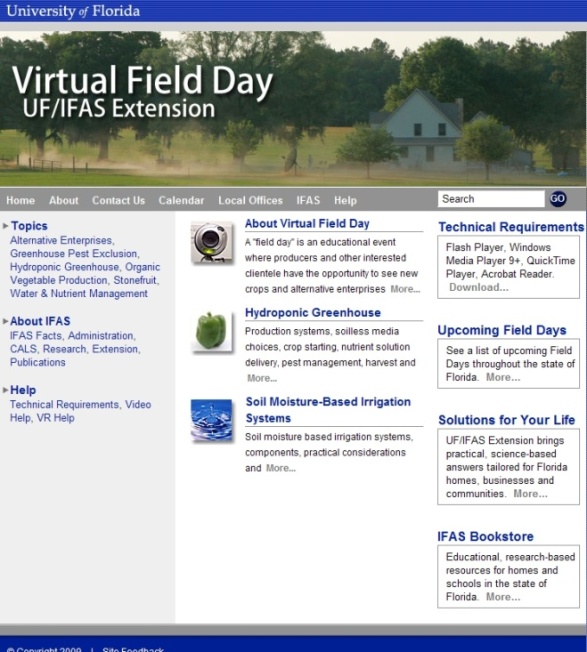 This presentation brought to you by the
 Small Farms/Alternative Enterprises Focus Team.